La plus irréparable des peines irréparables.
-Victor Hugo
QUIZZ NO 11 QUESTION : Le dimanche le 18 mars 2012 fut une sombre journée pour la défense du droit à la vie. Quel pays viola ce droit en imposant la peine de mort ? Qui furent condamnés et quelle fut leur condamnation ? Que suggéra le chef de la diplomatie russe à ce pays? [...] »
Quels sont ces pays abolitionnistes?
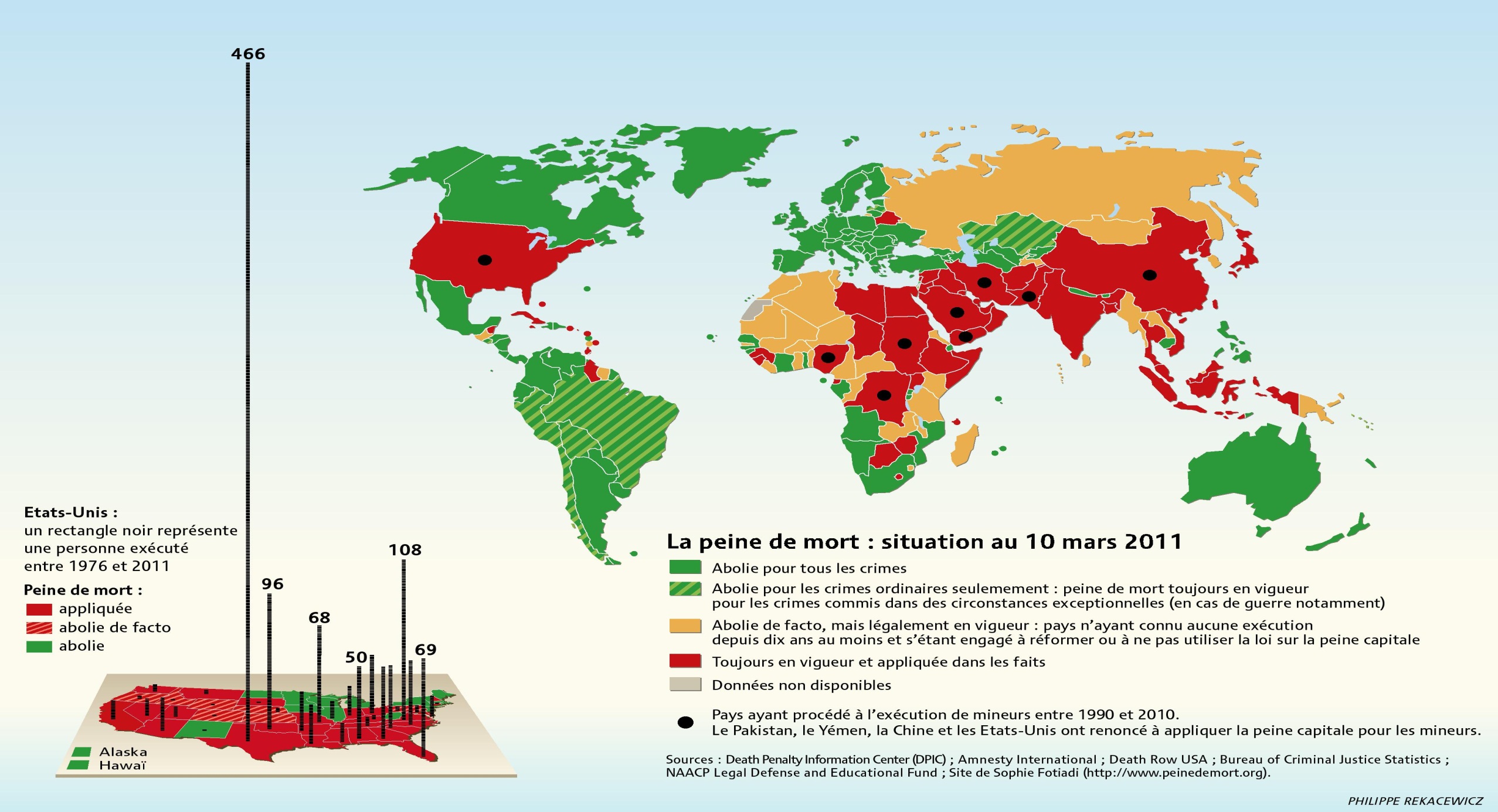 http://www.youtube.com/watch?v=E4xdhIMHqWc&feature=endscreen&NR=1
Plan de l’oral- PEINE DE MORT 


Les différentes formes de protection

1.   Les protections internationales protégeant le droit à la vie
2.   Les protections internationales concernant la peine de mort
3.   Les protections nationales relatives au droit à la vie  et à la peine de mort
	a) En Europe
	b)En Amérique
	c) En Afrique

Le Canada et sa position face à la peine de mort

Les traités auxquels nous avons adhéré
L’historique de la peine de mort au Canada
Trois grands arrêts marquants
Les rapports du Comité des droits de l’Homme
Les protections internationales 
protégeant le droit à la vie
Les protections internationales encadrant la peine de mort
Pactes sur les droits civils et politiques

Deuxième protocole facultatif se rapportant au Pacte sur les droits civils et politiques

Garanties pour la protection des droits des personnes passibles de la peine de mort 

La Convention de Genève

Protocole additionnel aux Conventions de Genève

Principes relatifs à la prévention efficace des exécutions extrajudiciaires, arbitraires et sommaires et aux moyens d’enquêter efficacement sur ces exécutions 

Convention des droits de l’enfant
Pactes sur les droits civils et politiques
Art. 6(2) : Quand est-ce qu’une sentence de mort peut-elle être prononcé? (5 critères) 
Pour les pays qui n’ont pas aboli la peine de mort
Seulement pour les crimes dits « les plus graves » 
En conformation avec la législation en vigueur au moment de l’infraction
Cette législation ne doit pas être en contradiction avec les dispositions du présent Pacte ou avec la Convention pour la prévention et la répression du crime de génocide
Seulement en vertu d’un jugement définitif rendu par un tribunal compétent  
 
 Art. 6(3) : Interdiction de la peine de mort lorsque la privation de la vie constitue le crime de génocide.   
 
 Art. 6(4) : Un condamné à mort peut solliciter la grâce/commutation de la peine et elle peut être accordée dans tous les cas. 
 
Art. 6(5) : Protection des enfants de moins de 18 ans et des femmes enceintes
Pactes sur les droits civils et politiques
Art. 4(2): Mesures dérogeant à l’art. 6 sont interdites, même en cas de danger public exceptionnel menaçant l’existence de la nation 

Observations finales du Comité des droits de l'homme : République islamique d'Iran (29 novembre 2011)
le harcèlement, la persécution, les peines cruelles peines cruelles et les risquent de peine de mort dont les homosexuels, bisexuels et transgenres sont victimes.

Une infraction commise par un mineur/lorsque la personne était mineure peut toujours mener à la peine de mort.  

Les exécutions sont toujours publiques et la lapidation continue d'être employée comme méthode d'exécution
2e protocole facultatif se rapportant au Pacte international relatif aux  droits civils et politiques visant à abolir la peine de mort
Définit les  crimes «les plus graves»
Les états doivent donner  la possibilité à l’accusé d’en appeler de la décision 

La peine de mort s’applique seulement…
Lorsque prévu par la loi au moment de l’infraction
Lorsqu’il y a des preuves claires et convaincantes
 En vertu d’un jugement final rendu par un tribunal compétent après une procédure juridique offrant toutes les garanties possibles pour assurer un procès équitable
De manière à causer le minimum de souffrances possibles

La peine de mort ne s’applique pas…
Avec un crime commis par un enfant de moins de 18 ans
Femme enceinte, mère d’un jeune enfant
Personnes frappées d’aliénation mentale 
 
Application des Garanties pour la protection des droits des personnes passibles de la peine de mort 
Protection accrue aux personnes à risque 
Fixer le seuil d’âge minimum
Supprimer la peine pour les handicapés mentaux
Garanties pour la protection des droits des personnes passibles de la peine de mort
Les protections nationales relativement à la peine de mort et au droit à la vie
Les Amériques
Convention
Droit de l’homme
Américaine
d e s
L’
A
F
R
i
Q
U
E
L’  E  U   R    O      P ------------------------------
-E
Plan de l’oral- PEINE DE MORT 


Les différentes formes de protection

1.   Les protections internationales protégeant le droit à la vie
2.   Les protections internationales concernant la peine de mort
3.   Les protections nationales relatives au droit à la vie  et à la peine de mort
	a) En Europe
	b)En Amérique
	c) En Afrique

Le Canada et sa position face à la peine de mort

Les traités auxquels nous avons adhéré
L’historique de la peine de mort au Canada
Trois grands arrêts marquants
Les rapports du Comité des droits de l’Homme
LE CANADA
Ses instruments internationaux
Déclaration universelle des Droits de l’Homme (10 décembre 1948, art. 3 à 5). 
Pacte international relatif aux droits civils et politiques (ratifié en 1976). 
2e protocole facultatif au Pacte sur les droits civils (ratifié en 2005).
Convention sur les Droits de l’Enfant (art. 37). 
Convention contre la Torture et les traitements et punitions cruelles, inhumaines ou dégradantes. 
Traité d’extradition entre le Canada et les  États-Unisd’amériques (Entrée en vigueur en 1976) 
Résolution de l’AG-NU - Moratoire mondial sur l’application de la peine de mort (2008).
S o  n      h i  s   t    o    i      r            e
10 décembre 1962---» Le dernier condamné à mort est exécuté au Canada
13 décembre 1991---» Adhésion à la convention relative aux droits de l’enfant
Mai 1976---» Adhésion au Pacte international relatif aux droits civils et politiques
1987---» Chambre des communes du Canada vote contre un projet de rétablissement de la peine de mort pour meurtre (148 voix contre 127)
Juillet 1976 

---» La peine capitale est abolie pour les crimes de droit commun (ex: meurtre)
   ---» demeure applicable en vertu des dispositions de la Loi sur la défense nationale.
1993---» Arrêt Kindler ET constat du comité des droits de l’Homme
S o  n      h i  s   t    o    i      r            e
3
Grands Arrêts
-Kindler
Résumé de faits
La décision du Canada et ses motifs
Constatation du Comité des droits de l’Homme
-N.G.
-Burns
-Kindler
…

L’article 3 du Traité  sur l’extradition :«lorsque l’infraction motivant la demande d’extradition est punissable de la peine de mort en vertu des lois de L’État requérant et que les lois de l’État requis n’autorisent pas cette peine pour une telle infraction, l’extradition peut être refusée à moins que l’État requérant ne garantisse à l’État requis, d’une manière jugée suffisante par ce ne sera pas infligée ou si elle l’est ne sera pas appliquée.»

		        …
Questions de la cour:

1- Dans un premier temps l'article 25 de la Loi sur l’extradition viole-t-il l’article 7 ou l’article 12 de la Charte 
2- Dans l’affirmative, si la violation est justifiée en vertu de l’article premier.
-Kindler
Questions du Comité des droits de l’Homme:

1- L'obligation, formulée dans le paragraphe 1 de l'article 6, de protéger le droit à la vie interdisait-elle au Canada d'exposer une personne relevant de sa juridiction au risque réel de perdre la vie en conséquence de l'extradition vers les États-Unis (conséquence nécessaire et prévisible) dans des circonstances incompatibles avec l'article 6 du Pacte?

2- Le fait que le Canada avait aboli la peine capitale sauf pour certaines infractions militaires obligeait-il le Canada à refuser l'extradition ou à demander aux États-Unis des assurances - comme il était en droit de le faire en vertu de l'article 6 du Traité d'extradition - selon lesquelles la peine de mort ne serait pas imposée contre M. Kindler?
--N.G.
Questions de la cour

1- L'article 25 de la Loi sur l'extradition, L.R.C. (1985), ch. E‑23, est‑il incompatible avec les art. 7 ou 12 de la Charte canadienne des droits et libertés dans la mesure où il autorise le ministre de la Justice à ordonner la remise d'un fugitif pour un crime à l'égard duquel le fugitif a été ou peut être condamné à mort dans un État étranger, sans obtenir au préalable la garantie de cet État étranger que la peine de mort ne sera pas infligée ou, si elle l'est, ne sera pas appliquée?

2. Si la réponse à la première question est affirmative, l'art. 25 de la Loi sur l'extradition, L.R.C. (1985), ch. E‑23, est‑il une restriction raisonnable des droits d'un fugitif au sens de l'article premier de la Charte canadienne des droits et libertés, et donc compatible avec la Loi constitutionnelle de 1982?
--N.G.
Questions du Comité des droits de l’Homme:

L'obligation, formulée dans le paragraphe 1 de l'article 6, de protéger le droit à la vie interdisait-elle au Canada d'exposer une personne relevant de sa juridiction au risque réel d'être condamnée à mort et de perdre la vie en conséquence de l'extradition vers les États-Unis (conséquence nécessaire et prévisible) dans des circonstances incompatibles avec l'article 6 du Pacte?

b) Le fait que le Canada avait aboli la peine capitale sauf pour certains crimes militaires l'obligeait-il à refuser l'extradition ou à demander aux États-Unis des assurances - comme il était en droit de le faire en vertu de l'article 6 du traité d'extradition - que la peine de mort ne serait pas imposée à M. Ng?
-Burns
…

Violation de l’article 7

Demande de garanties  

Limite de la discrétion ministérielle

Circonstances exceptionnelles

		       …
La plus irréparable des peines irréparables?
Et alors???
Se laver les mains est bien, empêcher le sang de couler serait mieux …
–Victor Hugo